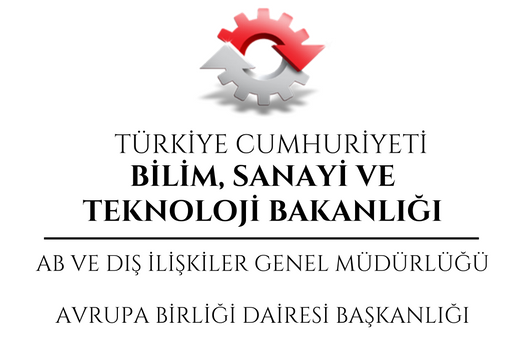 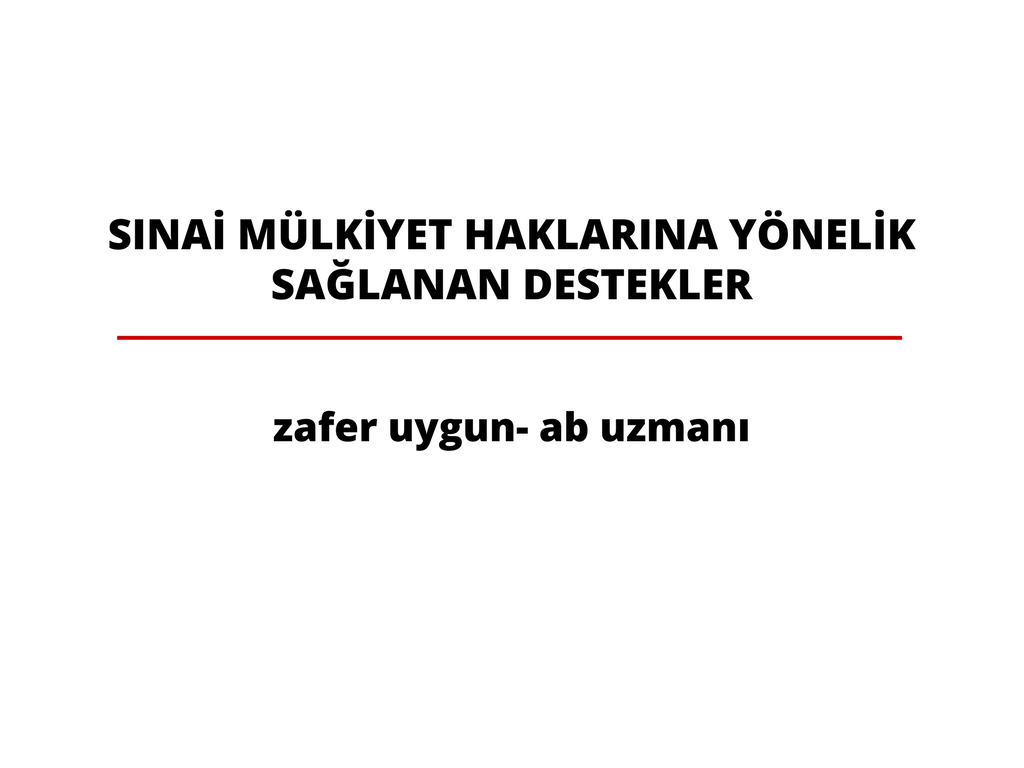 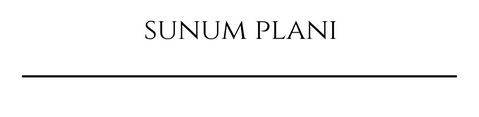 Avrupa Birliği (AB) Katılım Müzakereleri
Bakanlığımız Tarafından Sağlanan Destekler
Türk Patent ve Marka Kurumu
Bilim ve Teknoloji Genel Müdürlüğü
Küçük ve Orta Ölçekli İşletmeleri Geliştirme ve Destekleme İdaresi Başkanlığı (KOSGEB)
Türkiye Bilimsel ve Teknolojik Araştırma Kurumu (TÜBİTAK)
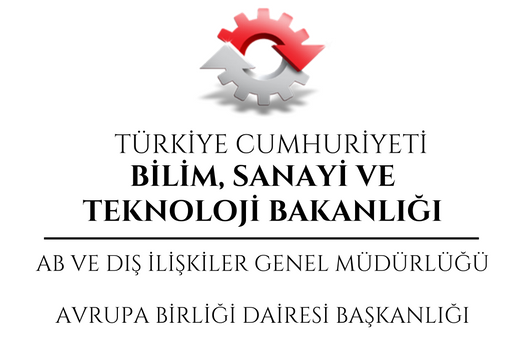 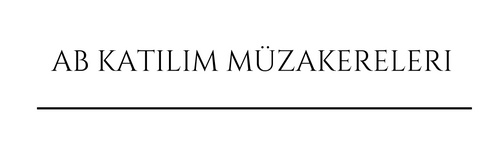 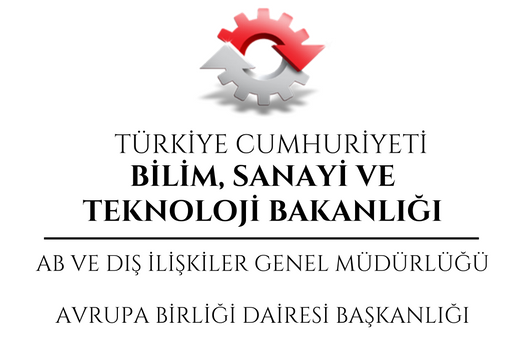 Bakanlığımız, müzakere sürecinde 14  fasılda çalışmalara katkı sağlamaktadır.
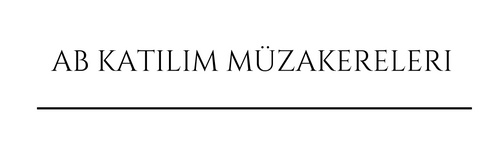 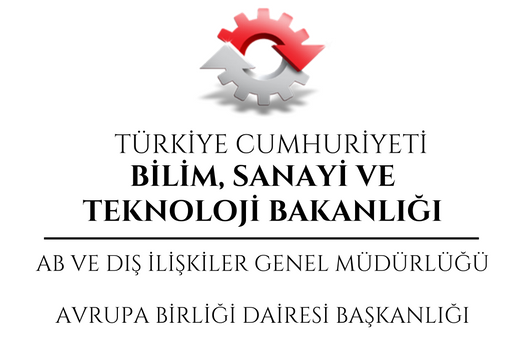 [Speaker Notes: Türk Patent ve Marka Kurumunun WIPO nezdinde “Uluslararası Araştırma ve İnceleme Otoritesi” olarak atanması (6 Ekim 2016)

Böylece, Türk vatandaşlarının ve Türkiye’de yerleşik  şirketlerin yaptığı uluslararası patent başvurularının araştırma ve inceleme raporları, bundan böyle Kurumumuz tarafından düzenlenebilecektir. Ayrıca çevre ülkelerden yapılacak uluslararası patent başvurularının araştırma ve inceleme raporları da ülkemizde yapılabilecektir.

Sınai mülkiyet mevzuatının Türkiye’nin taraf olduğu uluslararası anlaşmalar ile getirilen yeniliklere uyumunu sağlamak, uygulamada ortaya çıkan sorunlara çözüm getirmek, KHK ile düzenlemenin getirdiği riskleri ortadan kaldırmak ve daha nitelikli bir sınai mülkiyet sistemine geçmek amacıyla sınai mülkiyetle ilgili tüm KHK’ların tek çatı altında toplandığı 6769 sayılı Sınai Mülkiyet Kanunu 10 Ocak 2017 tarihinde Resmi Gazete ’de yayımlanarak yürürlüğe girmiştir]
BAKANLIĞIMIZ TARAFINDAN SAĞLANAN DESTEKLER
Türk Patent ve Marka Kurumu
Bilim ve Teknoloji Genel Müdürlüğü
Küçük ve Orta Ölçekli İşletmeleri Geliştirme ve Destekleme İdaresi Başkanlığı (KOSGEB)
Türkiye Bilimsel ve Teknolojik Araştırma Kurumu (TÜBİTAK)
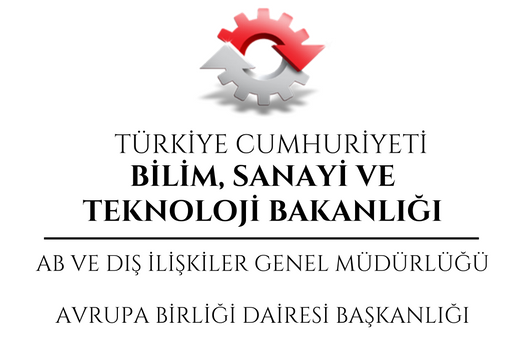 [Speaker Notes: Ülke ekonominin gelişimine ve teknolojik ilerlemesine katkıda bulunarak Sınai mülkiyet sisteminin yaygınlaştırılması ve güçlendirilmesi amacıyla görevlerini yerine getirmektedir. 

Bu kapsamda asli yapılan işler ve görevlerle birlikte, sınai mülkiyet sisteminin yaygınlaştırılması ve öncelikle ilgili çevrelerde bilinç seviyesinin artırılmasına yönelik eğitimler, toplantılar, çalıştaylar ve işbirlikleri yapılmaktadır.

Türkiye’de ve dünyada sınai mülkiyet alanında yaşanan gelişmelerin yakından takibi, uluslararası kurum ve kuruluşlarla işbirliği içerisinde sınai mülkiyet sisteminin geliştirilmesi çalışmalarına ilgili paydaşlarla katılım sağlanmaktadır.]
Türk Patent ve Marka Kurumu
Amaç: Sınai mülkiyet sisteminin yaygınlaştırılması ve güçlendirilmesi

Eğitimler, toplantılar, çalıştaylar ve işbirlikleri 

Türkiye’de ve dünyada sınai mülkiyet alanında yaşanan gelişmelerin yakından takibi

Uluslararası kurum ve kuruluşlarla işbirliği içerisinde sınai mülkiyet sisteminin geliştirilmesi çalışmalarına paydaşlarla katılım
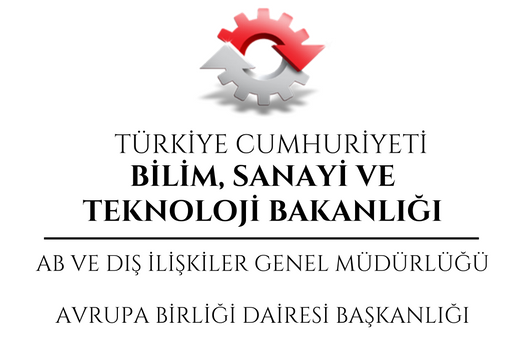 Bilim ve Teknoloji Genel Müdürlüğü
Amaçları:
Ar-Ge Merkezleri, Tasarım Merkezleri ve TGB firmalarında Sınai Mülkiyet farkındalığını artırmak,
 
Ar-Ge Merkezleri, Tasarım Merkezleri ve TGB firmalarının Kurumsal Ar-Ge Yönetimi ve Kurumsal Fikri ve Sınai Haklar Yönetimi kapasitesini artırmak,

Ar-Ge Merkezlerinde, Tasarım Merkezleri ve TGB firmalarında gerçekleştirilen Ar-Ge faaliyetlerinin Sınai Mülkiyete dönüşüm süresini hızlandırmak,

Türk Patent Uzmanlarının sanayi (uygulama) tecrübesini artırmak.
Ar-Ge ve Tasarım Merkezi ile Teknoloji Geliştirme Bölgesi Firmalarının Sınai Mülkiyet Hakları Kapasitesinin Geliştirilmesi ve Etkinliğinin Artırılması Projesi
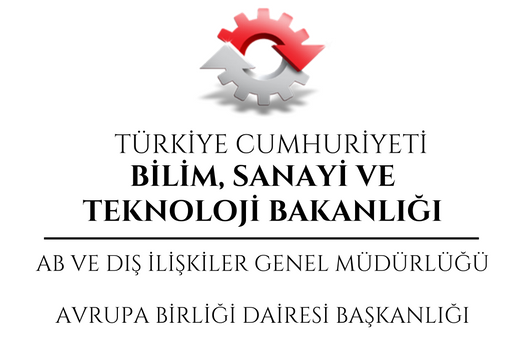 Küçük ve Orta Ölçekli İşletmeleri Geliştirme ve Destekleme İdaresi Başkanlığı (KOSGEB)
Genel Destek Programı Destekleri-Sınai Mülkiyet Hakları Desteği    
    ( 30.000TL)
TSE ve TPE’den alınacak belgeler, bölge farkı aranmaksızın % 100 (yüz) oranında desteklenir.
Fikri Mülkiyet Hakları Kobi Yardım Masaları (IPR Helpdesk)
Fikri mülkiyet haklarının kayıt işlemlerini yapan, hak ihlalleri ile mücadele etme ve fikri mülkiyetleri yönetme konularında birinci basamak danışmanlık hizmeti sunan portallar,
Ücretsiz olarak kayıt olunarak, fikri mülkiyet konusunda uzmanlara danışılabilmekte, web sayfaları aracılığıyla sorulan sorulara uzmanlar tarafından üç işgünü içinde geri dönüş yapılmakta
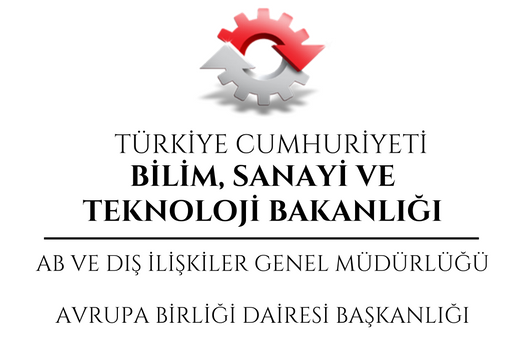 Türkiye Bilimsel ve Teknolojik Araştırma Kurumu (TÜBİTAK)
1602 - TÜBİTAK Patent Destek Programı

Türk Patent ve Marka Kurumuna, Dünya Fikri Haklar Örgütü nezdinde yapılan PCT başvurularına, Avrupa Patent Ofisine (EPO), Japonya Patent Ofisine (JPO) ve Amerika Birleşik Devletleri Patent ve Marka Ofisine (USPTO) yapılacak olan patent başvuruları desteklenmektedir.

Bu programdan kişiler yılda 5 patent, şirketler ise 20 patent için destek alabilmektedirler. 

Faydalı Model, Endüstriyel Tasarım ve Marka başvuruları desteklenmemektedir.
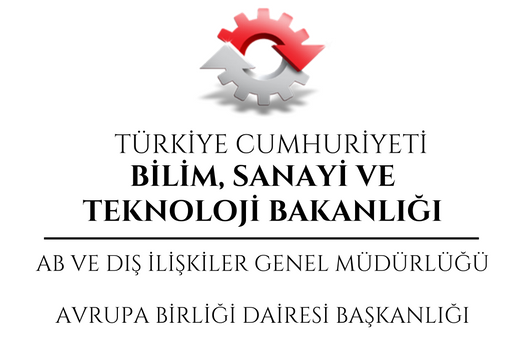 Türkiye Bilimsel ve Teknolojik Araştırma Kurumu (TÜBİTAK)
A-Ulusal Patent Destekleri

Türk Patent nezdinde yapılan Ulusal Patent Başvuruları 5 farklı noktada desteklemektedir.

Araştırma Raporu Desteği
İnceleme Raporu Desteği
Ulusal Patent Tescil Ödülü
Patent Tescil Vekil Ödülü
Patent Başvurusu Vekil Desteği
B- Uluslararası Patent Başvuruları Destekleri

Uluslararası patent alımı için yapılan Türk Patent veya ilgili ülke patent ofislerine yapılan başvurular desteklenmektedir. 

Uluslararası Araştırma Raporu Desteği: Türk Patent aracılığı ile PCT’ye yapılan araştırma raporu talepleri için 2.000 İsviçre Frangı, EPO, USPTO, veya JPO’ya yapılacak başvuru ile alınması halinde 4.000 TL destek

Uluslararası İnceleme Raporu Desteği: Toplamda 30.000 TL ye kadar destek

Uluslararası Patent Tescil Ödülü: Bir patent başvurusunun; EPO, USTPO veya JPO’da tescil edilmesi halinde bu patent ofislerinin her biri için 10.000 TL toplamda 30.000 TL’ye kadar ödül
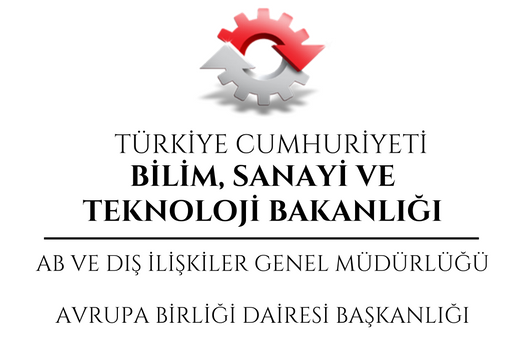 Türkiye Bilimsel ve Teknolojik Araştırma Kurumu (TÜBİTAK)
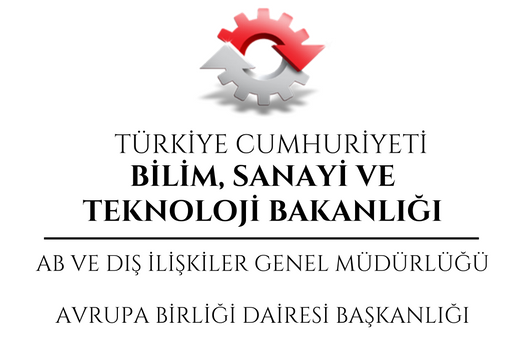 [Speaker Notes: PCT (Patent Cooperation Treaty – Patent İşbirliği Antlaşması ); bir buluşun, birden çok ülkede korunması istendiği takdirde, bunu kolaylaştırmak ve ekonomik hale getirmek amacıyla üye ülkelerin yapmış olduğu bir antlaşmadır.]
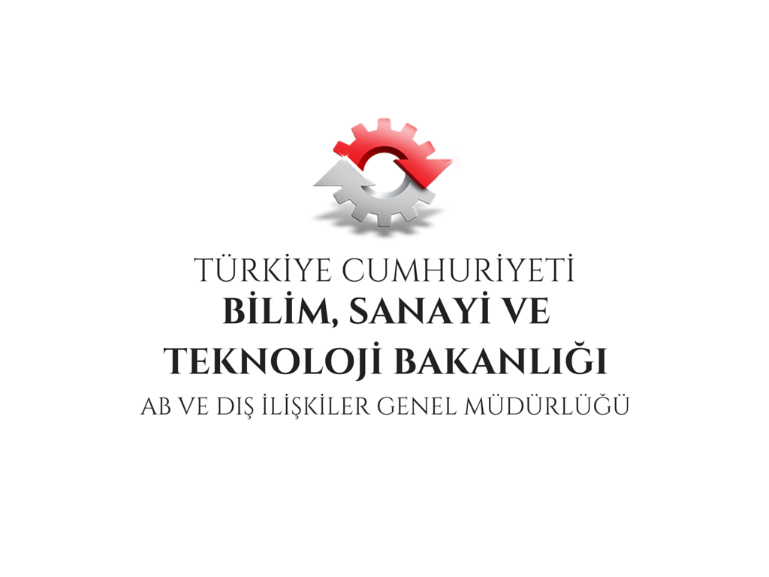 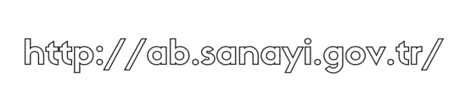 zafer.uygun@sanayi.gov.tr